Södermanlands-konjunkturenSödermanlands län, 2021 kv4
April, 2022
Stockholm Business Region
Om rapporten
Rapporten är utgiven av Stockholm Business Region och publiceras fyra gånger per år. Rapporten omfattar Södermanlands län och Eskilstuna kommun. 
Statistiken bygger på uppgifter från Statistiska centralbyrån, Arbetsförmedlingen och Bolagsverket. 
I rapporten jämförs främst utvecklingen med samma kvartal föregående år, exempelvis kvartal 1 jämförs med kvartal 1 tidigare år osv. För vissa indikatorer presenteras även totala rullande 12-värden där de fyra senaste kvartalen summeras för att få mer stabilitet i trenden. Dessa jämförs då med föregående fyra kvartal. Diagrammen som visar absoluta värden är säsongsrensade för att visa trenden. Övriga diagram har indexerade värden som visar procentuella förändringen från startåret med värde 100, motsvarande kvartal för 10 år sedan.
Stockholmsregionen omfattar Stockholms län, Uppsala län, Södermanlands län, Östergötlands län, Örebro län, Västmanlands län, Gävleborgs län och Dalarnas län.
Läs samtliga konjunkturrapporter som tas fram inom ramen för partnerskapet Stockholm Business Alliance här: https://stockholmbusinessalliance.se/material/?cat=konjunkturrapporter
Frågor kan ställas till Viktor Gustafsson på Invest Stockholm. Ansvarig utgivare: Staffan Ingvarsson, VD Stockholm Business Region.
Tydlig återhämtning
Konjunkturläget i Södermanland, 2021 kv4
2020 präglades starkt av efterdyningarna av Covid-19 pandemin. Under  2021 har det däremot skett en stark återhämtning vilket även fortsätter under det fjärde kvartalet. Arbetsmarknaden stärks med 2 100 färre arbetslösa. Antalet lediga jobb ökar kraftigt och antalet varslade personer minskar. Samtidigt växer lönesumman och befolkningen. Dessutom återhämtar sig besöksnäringen med fler kommersiella övernattningar. Det fjärde kvartalet bjuder därmed på många positiva nyheter.
Positivt för den ekonomiska utvecklingen är att lönesumman i privat sektor ökar med 6,8 procent och en liknande utveckling syns i relation till den totala lönesumman, per sysselsatt och invånare. Därtill ökar nyföretagandet i länet med 19 procent men samtidigt ser vi en ökning av antalet konkurser med 62 procent. Besöksnäringen fortsätter däremot sin återhämtning och under kvartalet ökade antalet kommersiella övernattningar med 50 procent i länet.
Signalerna på arbetsmarknaden är övervägande positiva. Arbetslösheten minskar med 1,1 procentenheter, eller drygt 2 100 personer i länet som helhet och 1,5 procentenheter i Eskilstuna. Samtidigt ser vi att antalet jobb ökar stadigt och antalet varsel minskar. Däremot minskar även sysselsättningen med 2,4 procent vilket motsvarar 3 200 personer.
Antalet invånare ökar med 0,8 procent i länet vilket motsvarar 2 400 personer medan befolkningen ökar med 0,6 procent eller 600 personer i Eskilstuna. Däremot ser vi en svag minskning av bostadsbyggandet och jämfört med samma kvartal förra året minskar antalet påbörjade lägenheter med 3 procent i länet.
Staffan IngvarssonVD Stockholm Business Region
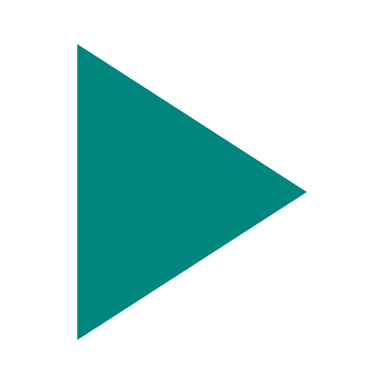 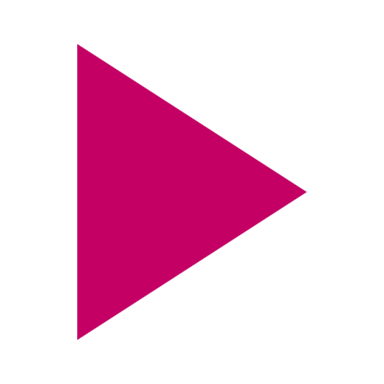 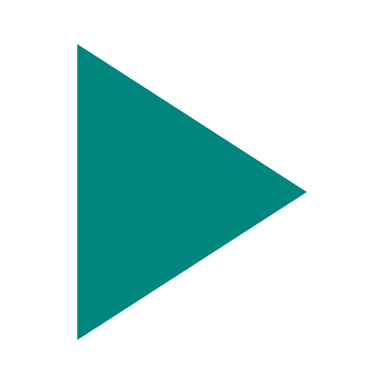 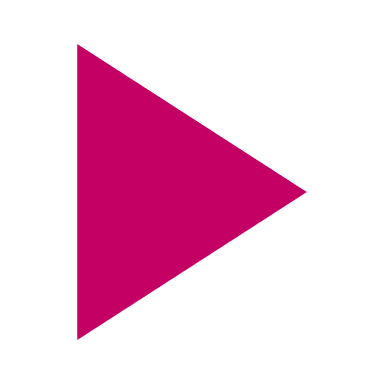 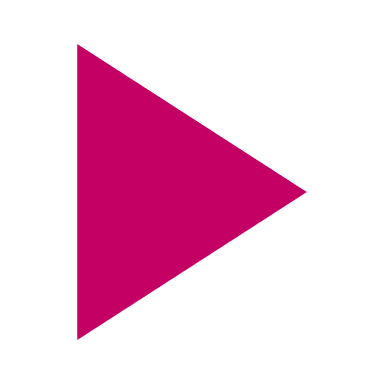 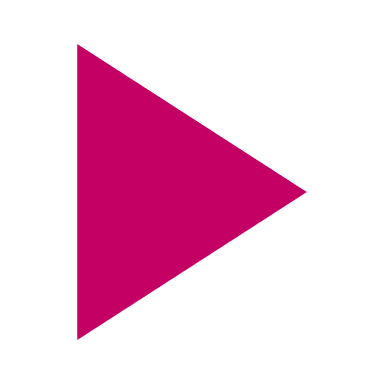 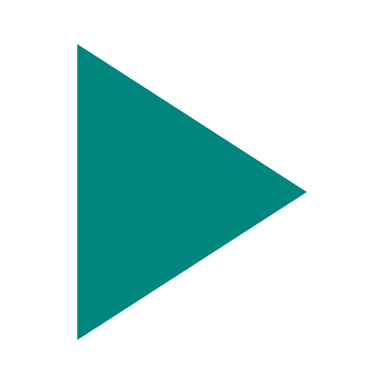 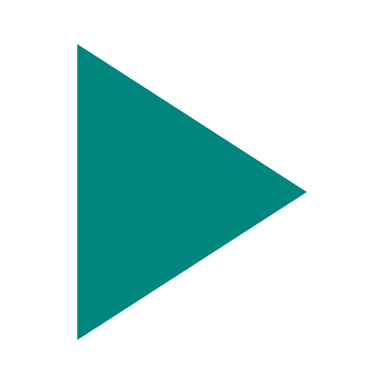 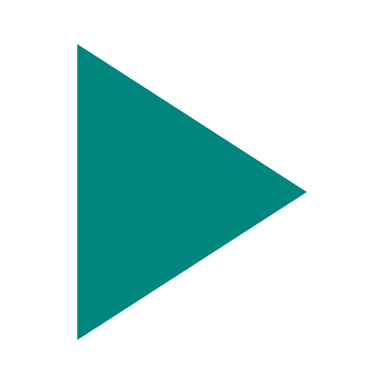 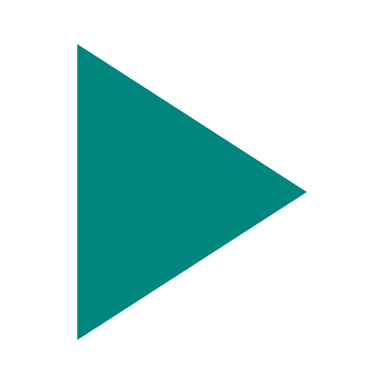 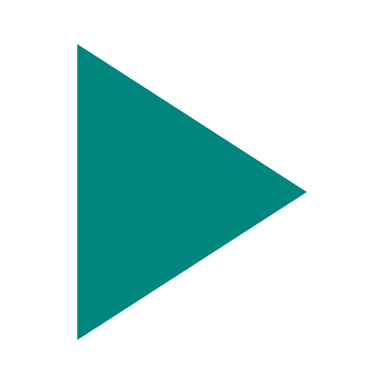 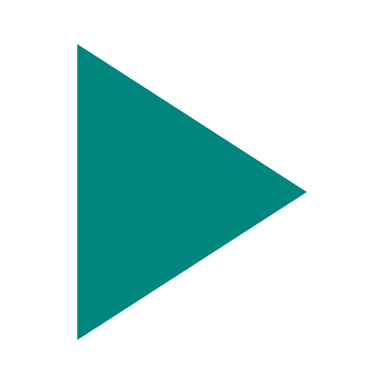 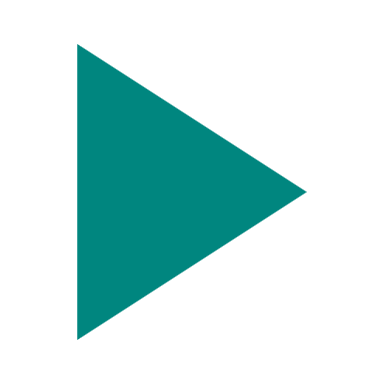 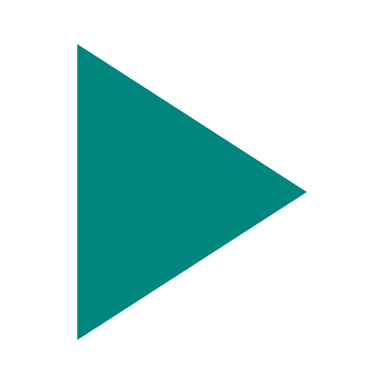 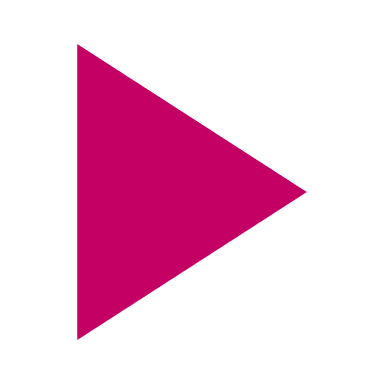 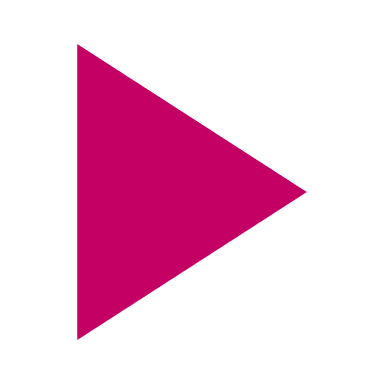 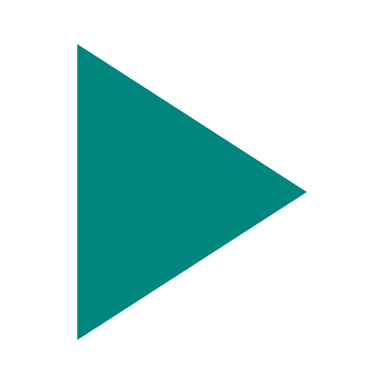 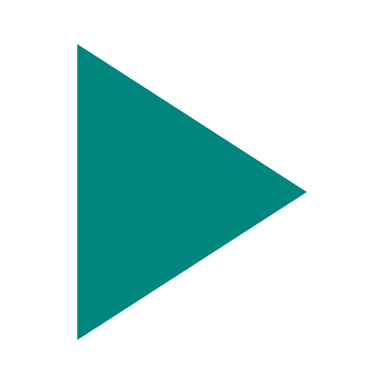 * Förändring i arbetslösheten visas i procentenheter, ej i procent
Lönesumma
Lönesumma, Södermanlands länIndex 100 = 2011 kv4
Källa: Statistiska centralbyrån (Lönesummor nattbefolkning, arbetsgivaravgifter och preliminär A-skatt, LAPS)
Lönesumma efter sektor
Lönesumma i privat sektor efter näringsgren, Södermanlands länIndex 100 = 2011 kv4
Källa: Statistiska centralbyrån (Lönesummor nattbefolkning, arbetsgivaravgifter och preliminär A-skatt, LAPS)
*I övrigt ingår jordbruk, skogsbruk och fiske, byggverksamhet samt okänd näringsgren
Nyföretagande
Nyregistrerade företagSäsongsrensade värden (glidande medelvärde)
Nyföretagandet ökade med 19 procent under kvartalet i Södermanlands län.
424 av 538 nystartade företag var aktiebolag.
Nyregistrerade företag
Källa: Bolagsverket
* De fyra senaste kvartalen
Företagskonkurser
FöretagskonkurserSäsongsrensade värden (glidande medelvärde)
Företagskonkurserna ökade med 62 procent i länet och 82 procent i Eskilstuna jämfört med samma period förra året.
Företagskonkurser
Källa: Statistiska centralbyrån (Konkurser och offentliga ackord)
* De fyra senaste kvartalen
Sysselsättning
Sysselsatta invånareIndex 100 = 2011 kv4
Antalet sysselsatta invånare minskade med 2,4 procent eller 3 200 personer under kvartalet.
Störst var minskningen inom Utbildning.
Sysselsättning
Källa: Statistiska centralbyrån (Arbetskraftsundersökningarna, AKU)
Sysselsättning efter bransch
Källa: Statistiska centralbyrån (Arbetskraftsundersökningarna, AKU)
Sysselsättning efter yrke
Källa: Statistiska centralbyrån (Arbetskraftsundersökningarna, AKU)
Lediga jobb
Nyanmälda platser på ArbetsförmedlingenIndex 100 = 2011 kv4
Antalet lediga jobb ökade med 61 procent i länet och 41 procent i Eskilstuna under kvartalet. 
Den största ökningen var inom branscherna:- Finansiell verksamhet- Handel
Lediga jobb
Källa: Arbetsförmedlingen
* De fyra senaste kvartalen
Varslade personer
Varslade personerIndex 100 = 2011 kv4
Antalet varslade personer minskar med 74 procent i länet och 78 procent i Eskilstuna under kvartalet.
Södermanlands län följer samma övergripande trend av färre varsel som övriga landet.
Varslade personer
Källa: Arbetsförmedlingen
* De fyra senaste kvartalen
Arbetslöshet
Arbetslöshet i förhållande till befolkningen (%), 15-74 år
Arbetslösheten sjönk i Södermanlands län till 6,5 procent. I Eskilstuna sjönk arbetslösheten till 8,4 procent.
Trosa kommun stod för länets lägsta arbetslöshet (2,9 %).
Arbetslöshet
Källa: Arbetsförmedlingen och Statistiska centralbyrån
Arbetslöshet efter kategori
Källa: Arbetsförmedlingen
Befolkning
BefolkningsutvecklingIndex 100 = 2011 kv4
Antalet invånare ökade med 0,8 procent eller 2 400 personer i Södermanland under kvartalet.
Södermanlands län har därmed samma befolkningsutveckling som Stockholmsregionen i stort vilket även syns på den långsiktiga trenden.
Befolkning
Källa: Statistiska centralbyrån
Bostadsbyggande
Påbörjade lägenheterIndex 100 = 2011 kv4
Antalet påbörjade lägenheter minskade svagt med 3 procent i länet och minskningen skedde framförallt i Eskilstuna.
Under de fyra senaste kvartalen har bostadsbyggandet ökat med 17 procent i länet och minskat 48 procent i Eskilstuna.
Bostadsbyggande
Källa: Statistiska centralbyrån
* De fyra senaste kvartalen
Kommersiella övernattningar
Kommersiella övernattningar 
(hotell, vandrarhem, och stugbyar för kommun exkl. camping)Index 100 = 2011 kv4
Kommersiella övernattningar
* De fyra senaste kvartalen
**För utländska gästnätter exklusive camping
Källa: Statistiska centralbyrån och Tillväxtverket
FöretagandeKommunerna i Södermanlands län
Källa: Bolagsverket
ArbetsmarknadKommunerna i Södermanlands län
*Varsel ska anmälas till arbetsförmedlingen om du inom ett län avser att säga upp eller minska arbetstiden för minst fem anställda eller fler. Som arbets-
givare är man inte skyldig att specificera vilken kommun ett varsel gäller. Därför summerar kommunernas siffror inte alltid till länet.
Källa: Arbetsförmedlingen
ArbetsmarknadKommunerna i Södermanlands län
Källa: Arbetsförmedlingen och Statistiska centralbyrån
Befolkning och bostäderKommunerna i Södermanlands län
Källa: Statistiska centralbyrån
Kommersiella övernattningarKommunerna i Södermanlands län
* Länstotal inkl. camping.Kommunvärden exkl. camping.i.u.. = av SCB censurerat värde till följd av färre än fem öppna anläggningar.
Källa: Statistiska centralbyrån och Tillväxtverket
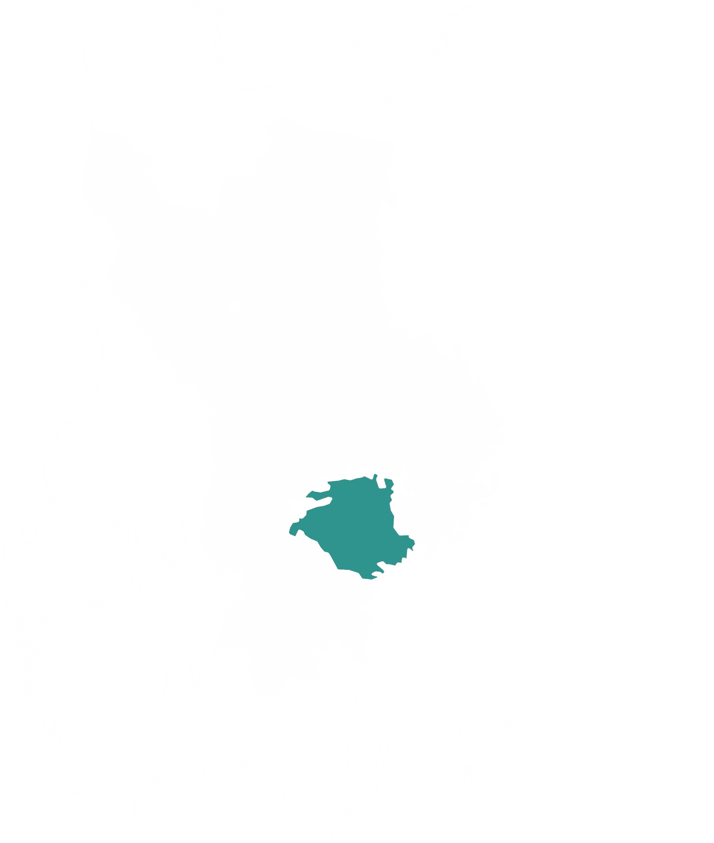 Stockholm Business Region
Stockholm Business Region är Stockholms stads näringslivsbolag med ansvar för strategisk utveckling och internationell marknadsföring av Stockholm, under varumärket Stockholm - The Capital of Scandinavia.
Bolaget ägs av Stockholms stad och har två dotterbolag, Invest Stockholm och Visit Stockholm.
Samtliga rapporter finns tillgängliga på https://stockholmbusinessalliance.se/material/?cat=konjunkturrapporter
Frågor kan ställas till Viktor Gustafsson på Invest Stockholm. 
Ansvarig utgivare: Staffan Ingvarsson, VD Stockholm Business Region
Stockholm Business Region P.O. Box 16282 SE-103 25 Stockholm, Sweden Telefon + 46 8 508 280 00 www.visitstockholm.com www.investstockholm.com www.stockholmbusinessregion.se